2DO FESTIVAL DEL PAMBAZO FRANCORRINCONENSE
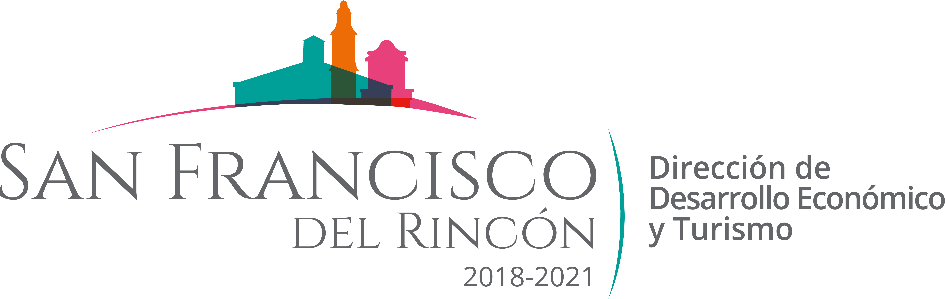 FECHA 8 DE SEPTIEMBRE DE 2019
LUGAR JARDIN PRINCIPAL
COMERCIOS: 20 COCINERAS TRADICIONALES 38 ARTESANOS
20,000 PAMBAZOS VENDIDOS
14,000 ASISTENTES INTERNACIONALES Y NACIONALES
ESTADO INVITADO: OAXACA
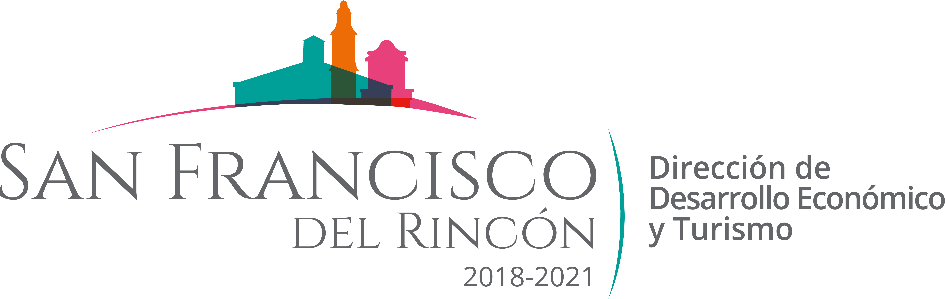 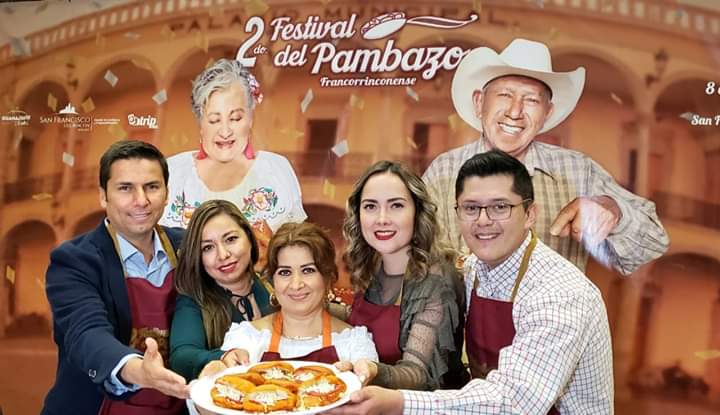 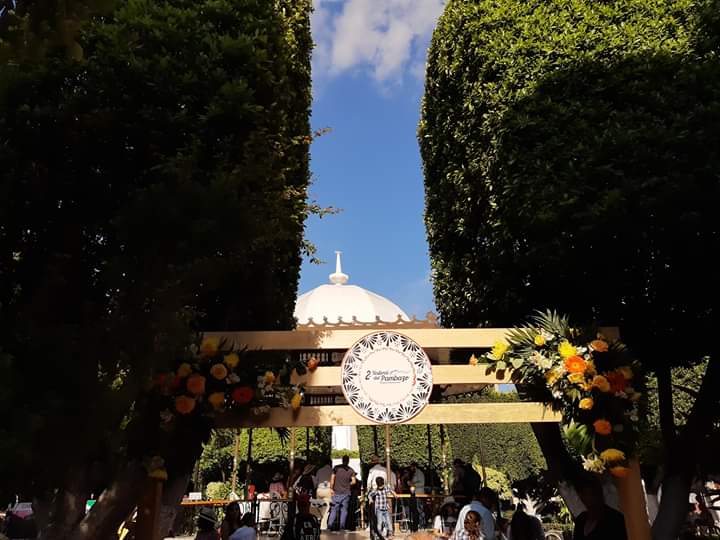 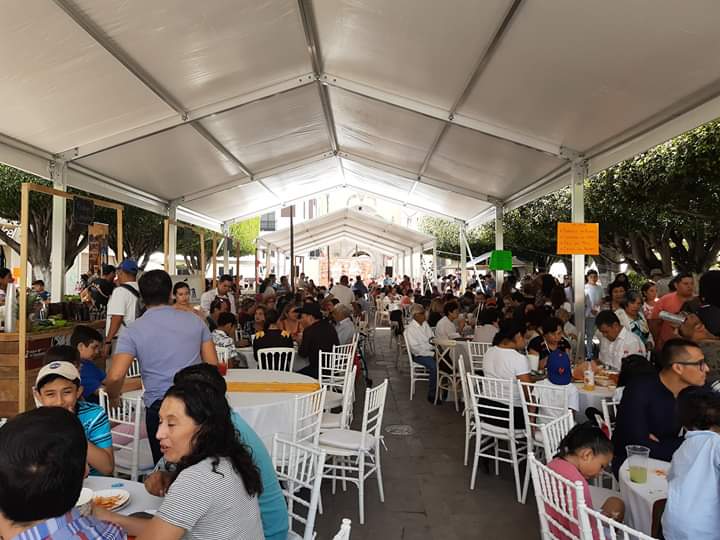 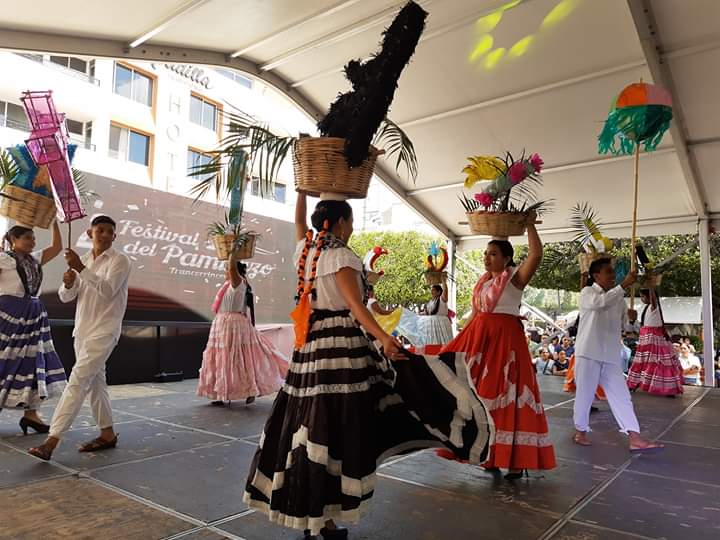 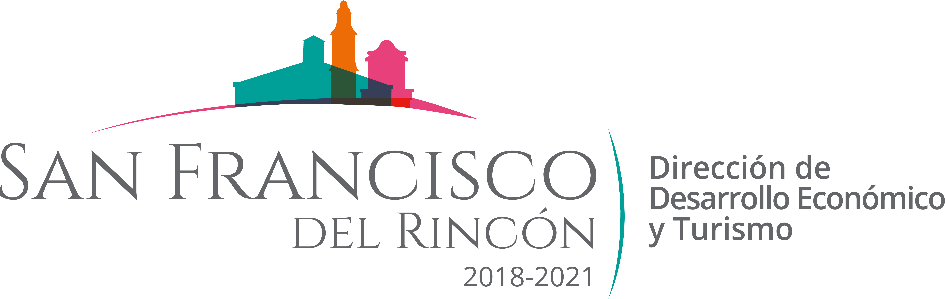